Introdução à Computação GráficaOpenGL Básico
Claudio Esperança
Paulo Roma Cavalcanti
OpenGL – O que é?
Uma API para geração de gráficos
3D e 2D
Primitivas vetoriais e matriciais (imagens)
Capaz de gerar imagens de alta qualidade
Comumente implementado de forma a tirar partido da aceleração gráfica (se disponível)
Independente de plataforma
Independente de sistema de janelas
Sistemas de Janela
Principal meio de interação homem/máquina em ambientes de computação modernos
Tela é dividida em janelas (eventualmente superpostas)
Janelas são controladas por aplicações que têm a incumbência de mantê-las sempre atualizadas
Interação do usuário e do próprio sistema de janelas são comunicados à aplicação através de eventos, ex.:
Mouse foi apertado
Janela foi redimensionada
Eventos são tratados por rotinas callback da aplicação. Ex.:
Redesenhar o conteúdo da janela
Mover um objeto de um lado para outro da janela
Cada Sistema de Janelas possui uma API distinta
MS Windows, X, Apple
Portabilidade: Camada de interface com diversos SJ mas com API única (ex.: GLUT)
Arquitetura do OpenGL
Operações
por vértice
& Montagem
de primitivas
AvaliadorPolinomial
Listas deDisplay
Operaçõespor Fragmento
Frame
Buffer
CPU
Rasterização
Memória de Textura
Operaçõessobre
pixels
Desenhando com OpenGL
OpenGL funciona como uma máquina de estados
API tem rotinas para
Desenhar primitivas geométricas e imagens
Alterar variáveis de estado (ex.: cor, material, fontes de iluminação, etc)
Consultar variáveis de estado
OpenGL é um padrão em evolução
Mecanismo padronizado de extensões
Novas versões são estabelecidas por um comitê (ARB) de usuários e fabricantes
APIs Relacionadas
GLU (OpenGL Utility Library)
Parte do padrão OpenGL
NURBS, trianguladores, quádricas, etc.
AGL, GLX, WGL
Camadas entre o OpenGL os diversos sistemas de janelas
GLUT (OpenGL Utility Toolkit)
API portátil de acesso aos sistemas de janelas
Encapsula e esconde as camadas proprietárias
Não é parte official do OpenGL
Anatomia de um programa OpenGL/GLUT
Headers
#include <GL/glut.h>
/* Outros headers */

void display (void) {
	...
}
/* Outras rotinas callback */

int main (int argc, char *argv[]) {
   glutInit (argc, argv);
   glutInitDisplayMode( modo );
   glutCreateWindow( nome_da_janela );
   glutDisplayFunc( displayCallback );
   glutReshapeFunc( reshapeCallback );
	/* Registro de outras rotinas callback */
   glutMainLoop();
	return 0;
}
Rotinas Callback
Inicialização do GLUT
Inicialização da janela
Registro de callbacks
Laço principal
Headers OpenGL/GLUT
#include <GL/glut.h>
Já inclui automaticamente os headers do OpenGL:
#include <GL/gl.h>
#include <GL/glu.h>

Se GLUT não for usado, os headers OpenGL têm que ser incluídos explicitamente, junto com os de outra camada de interface
Há APIs para construção de interfaces gráficas (GUI) construídas sobre o GLUT cujos headers incluem os do GLUT
Por exemplo, o pacote GLUI requer:
#include <GL/glui.h>
(Já inclui glut.h)
GLUT – Registrando Callbacks
Callbacks são rotinas que serão chamadas para tratar eventos. 
Para uma rotina callback ser efetivamente chamada ela precisa ser registrada através da função
glutXxxFunc (callback)
Onde Xxx designa uma classe de eventos e callback é o nome da rotina
Por exemplo, para registrar uma callback de desenho chamada Desenho, usa-se
glutDisplayFunc (Desenho);
GLUT – Callback de desenho
É a rotina chamada automaticamente sempre que a janela ou parte dela precisa ser redesenhada (ex.: janela estava obscurecida por outra que foi fechada)
Todo programa GLUT precisa ter uma!
Exemplo:
void display ( void )
{
  glClear( GL_COLOR_BUFFER_BIT );
  glBegin( GL_TRIANGLE_STRIP );
    glVertex3fv( v[0] );
    glVertex3fv( v[1] );
    glVertex3fv( v[2] );
    glVertex3fv( v[3] );
  glEnd();
  glutSwapBuffers(); /* Usamos double-buffering! */
}
GLUT – Callback de redimensionamento
Chamada sempre que a janela é redimensionada, isto é, teve seu tamanho alterado
Tem a forma
void reshape (int width, int height){...}
width/height são a nova largura/altura da janela (em pixels)
Se uma rotina de redimensionamento não for especificada, o GLUT usa uma rotina de redimensionamento “default” que simplesmente ajusta o viewport para usar toda a área da janela
GLUT - Callbacks
Outras callbacks comumente usadas
void keyboard (unsigned char key, int x, int y)
Eventos de teclado
void mouse(int button, int state, int x, int y)
void motion(int x, int y) 
void passiveMotion(int x, int y)
Eventos de mouse
void idle (void)
Chamada continuamente quando nenhum outro evento ocorre
Várias outras
Programa OpenGL/GLUT - Inicialização
Inicialização do GLUT
glutInit (int* argc, char** argv)
Estabelece contato com sistema de janelas
Em X, opções de linha de comando são processadas e removidas
Programa OpenGL/GLUT - Inicialização
Inicialização da(s) janela(s)
glutInitDisplayMode (int modo)
Estabelece o tipo de recursos necessários para as janelas que serão criadas. Modo é um “ou” bit-a-bit de constantes:
GLUT_RGB cores dos pixels serão expressos em RGB
GLUT_DOUBLE bufferização dupla (ao invés de simples)
GLUT_DEPTH buffer de profundidade (z-buffer)
GLUT_ACCUM buffer de acumulação
GLUT_ALPHA buffer de cores terá componente alfa
glutInitWindowPosition (int x, int y)
Estabelece a posição inicial do canto superior esquerdo da janela a ser criada	
glutInitWindowSize (int width, height)
Estabelece o tamanho (em pixels) da janela a ser criada
Programa OpenGL/GLUT - Inicialização
Criação da(s) janela(s)
int glutCreateWindow (char* nome)
Cria uma nova janela primária (top-level)
Nome é tipicamente usado para rotular a janela
O número inteiro retornado é usado pelo GLUT para identificar a janela
Outras inicializações
Após a criação da janela é costumeiro configurar variáveis de estado do OpenGL que não mudarão no decorrer do programa. Por exemplo:
Cor do fundo
Tipo de sombreamento de desejado
Programa OpenGL/GLUT – Laço Principal
Depois de registradas as callbacks, o controle é entregue ao sistema de janelas:
glutMainDisplayLoop (void)
Esta rotina na verdade é o “despachante” de eventos
Ela nunca retorna
Exemplo (do livro vermelho)
#include <GL/glut.h>

void display(void)
{
   /* Limpar todos os pixels  */
   glClear (GL_COLOR_BUFFER_BIT);

   /* Desenhar um polígono branco (retângulo) */
   glColor3f (1.0, 1.0, 1.0);
   glBegin(GL_POLYGON);
      glVertex3f (0.25, 0.25, 0.0);
      glVertex3f (0.75, 0.25, 0.0);
      glVertex3f (0.75, 0.75, 0.0);
      glVertex3f (0.25, 0.75, 0.0);
   glEnd();

   /* Não esperar! */
   glFlush ();
}
Exemplo (do livro vermelho)
void init (void) 
{
  /* selecionar cor de fundo (preto) */
  glClearColor (0.0, 0.0, 0.0, 0.0);

  /* inicializar sistema de viz. */
  glMatrixMode(GL_PROJECTION);
  glLoadIdentity();
  glOrtho(0.0, 1.0, 0.0, 1.0, -1.0, 1.0);
}
int main(int argc, char** argv)
{
   glutInit(&argc, argv);
   glutInitDisplayMode (GLUT_SINGLE | GLUT_RGB);
   glutInitWindowSize (250, 250); 
   glutInitWindowPosition (100, 100);
   glutCreateWindow ("hello");
   init ();
   glutDisplayFunc(display); 
   glutMainLoop();

  /* C ANSI requer que main retorne um inteiro */
   return 0;
}
Resultado do Exemplo
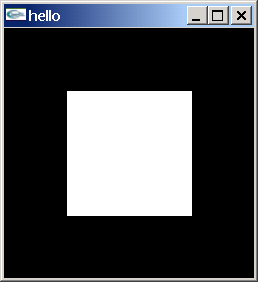 OpenGL – Primitivas de desenho
glBegin ( PRIMITIVA );
   especificação de vértices, cores, coordenadas de textura, propriedades de material
	glEnd ();
Entre glBegin() e glEnd() apenas alguns comandos podem ser usados. Ex.:
glMaterial
glNormal
glTexCoord
Uma vez emitido um vértice (glVertex), este é desenhado com as propriedades (cor, material, normal, coordenadas de textura etc) registradas nas variáveis de estado correspondentes
Conclusão: Antes de emitir um vértice, assegurar-se que cor, material, normal, etc têm o valor certo
v2
v4
v1
v5
v3
v2
v4
v1
v5
v3
v6
v6
v3
v4
v1
v2
v6
v3
v4
v1
v2
v6
v3
v4
v6
v7
v2
v5
v5
v1
v4
v8
v2
v3
v2
v4
v5
v1
v3
OpenGL – Primitivas de desenho
GL_LINES
GL_LINE_STRIP
GL_LINE_LOOP
GL_POINTS
GL_TRIANGLES
v4
v1
GL_POLYGONGL_TRIANGLE_FAN
GL_TRIANGLE_STRIP
v1
v6
v5
v3
v2
GL_QUAD_STRIP
v2
v1
v3
GL_QUADS
v5
v5
v4
v6
OpenGL – Exemplo de desenho simples
void drawRhombus( GLfloat color[] )
{
 glBegin( GL_QUADS );
 glColor3fv( color );
 glVertex2f( 0.0, 0.0 );
 glVertex2f( 1.0, 0.0 );
 glVertex2f( 1.5, 1.118 );
 glVertex2f( 0.5, 1.118 );
 glEnd();
}
OpenGL – Convenções de Nome
glVertex3fv( v )
Tipo de dado
vetor
Número de
componentes
b  - byte
ub - unsigned byte
s  - short
us - unsigned short
i  - int
ui - unsigned int
f  - float
d  - double
omita o “v” qdo
coords dadas uma a uma

glVertex2f( x, y )
2 - (x,y) 
3 - (x,y,z)
4 - (x,y,z,w)
Per
Vertex
Poly.
Frag
FB
Raster
CPU
DL
Texture
Pixel
OpenGL -  Especificando Cores
color index mode
Red
Green
Blue
0
Display
1
1
2
2
4
8
3
ww
www
16
24
123
219
74
ww
25
26
www
RGBA mode
OpenGL – Controlando as cores
Cores especificadas diretamente (default)
Usar glColorIndex() ou glColor()
Computadas a partir de um modelo de iluminação 
Ligar a iluminação:  glEnable (GL_LIGHTING);
Escolher modelo de sombreamento:  
Constante por face: glShadeModel (GL_FLAT);
Gouraud (default): glShadeModel (GL_SMOOTH);
Ligar ao menos uma fonte de luz. Ex: glEnable(GL_LIGHT0);
Especificar propriedades da(s) fonte(s) de luz: glLight()
Especificar propriedades de material de cada objeto: glMaterial()
Especificar normais de cada face  ou de cada vértice: glNormal()
OpenGL - Sombreamento constante por face e Gouraud
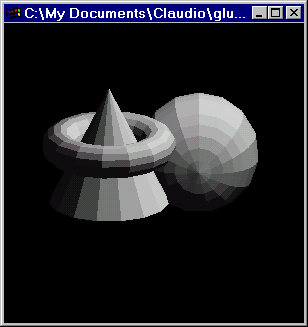 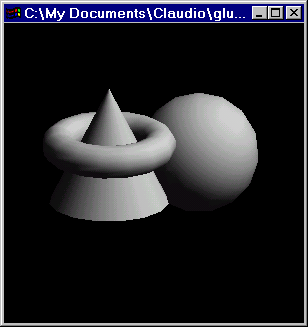 OpenGL – Exemplo de Inicialização
void myinit(void)
{
    GLfloat light_ambient[] = { 0.0, 0.0, 0.0, 1.0 };
    GLfloat light_diffuse[] = { 1.0, 1.0, 1.0, 1.0 };
    GLfloat light_specular[] = { 1.0, 1.0, 1.0, 1.0 };
    GLfloat light_position[] = { 1.0, 1.0, 1.0, 0.0 };

    glLightfv(GL_LIGHT0, GL_AMBIENT, light_ambient);
    glLightfv(GL_LIGHT0, GL_DIFFUSE, light_diffuse);
    glLightfv(GL_LIGHT0, GL_SPECULAR, light_specular);
    glLightfv(GL_LIGHT0, GL_POSITION, light_position);
    
    glEnable(GL_LIGHTING);
    glEnable(GL_LIGHT0);
    glEnable(GL_DEPTH_TEST);
    glShadeModel (GL_SMOOTH);
}